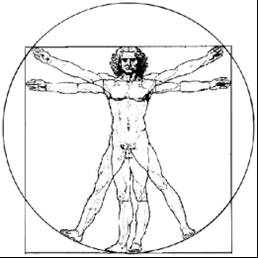 ecbi
Legal Issues: Facilitating Implementation and Compliance


Dr.  Achala Abeysinghe
Principle Researcher/ Team Leader
Global Climate Law, Policy and Governance
International Institute for Environment and Development
european capacity building initiative
initiative européenne de renforcement des capacités
for sustained capacity building in support of international climate change negotiations
pour un renforcement durable des capacités en appui aux négociations internationales sur les changements climatiques
Legal issues: key observations in Bonn
Facilitating implementation  and compliance
Procedural and institutional provisions
Governing body, Secretariat, SBSTA and SBI
Signature and instruments of ratification, acceptance, approval or accession 
Entry into force
Provisional application
Duration
Amendments and annexes
Dispute Settlement
Voting
Participation in decision making
Depository
Reservations 
Withdrawals
Languages
Housing of INDCs/NDCs
Facilitating Implementation and Compliance
Key discussion points:
Establishment
Nature and the purpose
Scope 
Roles
Other compliance models
Nature and the purpose
Preventative and cooperative
To build trust 
To enhance transparency
To assess Party performance  to ensure effectiveness of the Agreement
To promote and enforce compliance
To facilitate/ assist Parties in implementing their commitments

Expert-based, non-adversarial and non-judicial
Establishment options
Compliance Committee is established in the agreement. It is established to have its first meeting at the first MOP of the new agreement.  Nature, triggers, composition and decision-making defined.  (Allows to better understand the legal nature of the Agreement.

Compliance Committee is established in the agreement and the agreement contains an enabling provisions for the MOP to expand modalities etc.

No Compliance Committee is established in the agreement, but there is an enabling clause for the MOP to establish/determine and expand modalities.
[Speaker Notes: Applied to all elements of the 5 key elements of the Durban mandate]
Branches of the compliance mechanism
Two branches similar to KP: facilitative and enforcement
Enforcement branch and implementation branch/fund
No sub-branches. Only a single compliance committee
Proposed Roles
Facilitative branch to review the implementation of contributions and assist Parties in their efforts to meet these contributions.  (May establish technical panels to assist it in its task)

Enforcement branch  to review compliance with all commitments and ensure enforcement

The enforcement branch of the compliance committee shall review: 
Biennial reports; 
Reports of technical expert teams that have undertaken reviews as part of the international assessment and review process
Scope
Commitments/ contributions
All commitments and/ or contributions
All commitments/ contributions including reporting but excluding adaptation
Mitigation, MRV and accounting commitments only
Mitigation, MOI, MRV and accounting commitments only

Parties:
All Parties
Developed country Parties only 
All parties with quantified or quantifiable targets 
Enforcement branch for Parties that have a quantified emission reduction commitments in Annex A and a facilitative branch for commitments and strategies in annex B
[Speaker Notes: standing, non-political, expert body of members who [shall][will] serve in their individual capacity responsible for facilitating and promoting compliance with the obligations under this agreement][Compliance Committee shall consist of one body for facilitation
 The compliance mechanism [shall][should][other] consist of platforms to deal with early warning, facilitation and enforcement.

What is the link between facilitating implementation and compliance and enhancing transparency?

Scope very strongly links to differentiation]
Measures and/ or consequences
Sanctions
Declaration of non-compliance
Cautionary letters
Action plans
Advice/technical assistance for facilitation
Other proposals
Climate justice tribunal
International climate justice tribunal to oversee, control and sanction the fulfilment of and compliance with the obligations of Annex I and Annex II Parties under this agreement and the Convention
Multilateral Consultative Process
Multilateral consultative process under Article 13 of the Convention to be established for facilitating implementation.

US proposal 

Not clear what happens when a country is not in compliance.
Party Proposals
African Group
Establish a compliance mechanism to promote implementation of, and enforcing compliance of all provisions of the agreement ensuring compliance of developed countries and facilitating implementation for developing countries.

The governing body shall at its first session, approve and adopt appropriate and effective procedures promote implementation and compliance of the provisions of this agreement in accordance with the differentiated commitments and contribution of developed and developing Parties including the support of implementation and compliance.
LDCs
Establish a compliance mechanism with two branches: enforcement and facilitation in the 2015 Agreement (applicable to all Parties). 

The agreement shall include provisions on the nature, composition, and decision making.

Enforcement branch is mainly to ensure enforcement of commitments by Parties in Annex X

Facilitation branch is to facilitate implementation of commitments/ actions of parties in Annex Y
LMDCs
Continue with the Kyoto System
Proposal by Norway
USA
Multilateral consultative process
Compliance applies to, among others, adaptation as well
Kyoto Model
Facilitative branch: provides advice and facilitation, “early warning” of potential non-compliance

Enforcement branch: Each type of non-compliance requires a specific course of action.  
For instance, where the enforcement branch has determined that the emissions of a Party have exceeded its assigned amount:
 It must declare that that Party is in non-compliance 
and require the Party to make up the difference between its emissions and its assigned amount during the second commitment period,
 plus an additional deduction of 30%. 
 In addition, it shall require the Party to submit a compliance action plan and suspend the eligibility of the Party to make transfers under emissions trading until the Party is reinstated.

Decisions taken by the two branches of the Committee cannot be appealed. 
(Party can appeal against an enforcement branch decision only if it believes it has been denied due process).
Minamarta Convention on Mercury
A mechanism, including a Committee as a subsidiary body of the Conference of the Parties, is hereby established to promote implementation of, and review compliance with, all provisions of this Convention. 

The mechanism…shall be facilitative in nature and shall pay particular attention to the respective national capabilities and circumstances of Parties. 

The Committee shall examine both individual and systemic issues of implementation and compliance and make recommendations, as appropriate, to the Conference of the Parties.
Minamarta Cont’d…
The Committee shall consist of 15 members, nominated by Parties and elected by the Conference of the Parties, with due consideration to equitable geographical representation 

The first members shall be elected at the first meeting of the COP .

The members of the Committee shall have competence in a field relevant to this Convention and reflect an appropriate balance of expertise.
Minamarta Cont’d
The Committee may consider issues on the basis of:

	(a) Written submissions from any Party with respect to its own 	compliance;
	(b) National reports 
	(c) Requests from the Conference of the Parties.

The Committee shall elaborate its rules of procedure, which shall be subject to approval by the second meeting of the Conference of the Parties

The COP may adopt further terms of reference for the Committee.

The Committee shall make every effort to adopt its recommendations by consensus. If no consensus is reached, such recommendations shall be adopted by a three‑fourths majority vote of the members present and voting, based on a quorum of two-thirds of the members.
Questions
How should the compliance mechanism be designed in an agreement that is ‘applicable to all’ parties? Should the differentiation arise from differences in the substantive contributions and not in compliance?

Should we design a system that deals with both compliance and facilitation – a formal compliance system for legally binding obligations and a softer, voluntary, facilitation-based system to assist with the implementation of non-binding commitments. 

Compliance on mitigation obligation only or other obligations too (for example, finance obligations?)

 Compliance for procedural obligations only or compliance for both substantive and procedural obligations?

What is the link between facilitating implementation and compliance and enhancing transparency?

Can we continue with Kyoto type model? Is Minamarta a model to consider?
[Speaker Notes: Differentiation: 
Question of scope also reflects differentiation among Parties:
 Developing parties only commitment on mitigation
Developed additionally financial and tech, and capacity building support
Equals additional commitments

US proposes compliance on adaptation contributions too]